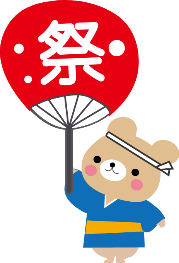 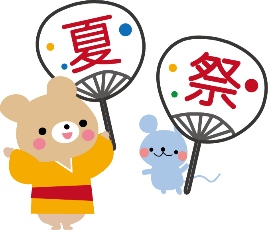 ゆめの樹保育園　園開放
ミニミニなつ祭り
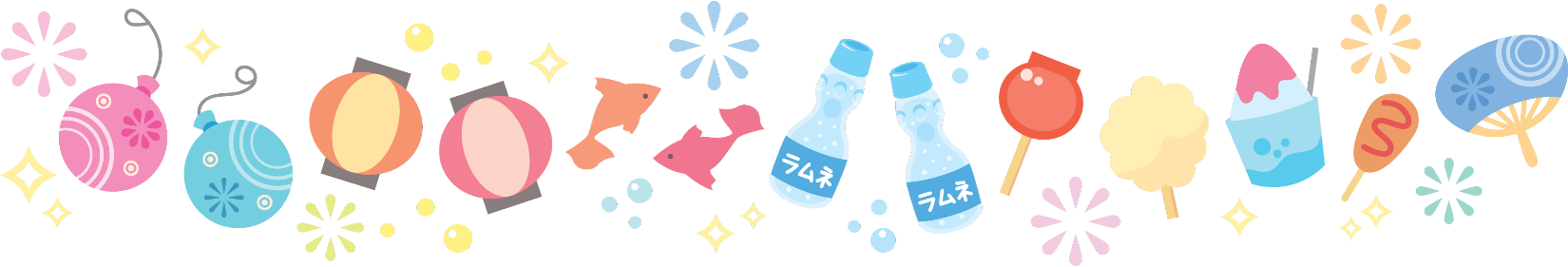 ［令和元年8月2日　金曜日　10:00～10：40］
開催場所：ゆめの樹保育園
・参加ご希望の方は下記にご連絡下さい。7/19(金)〆切
😊 開催内容 😊
🐧 ペンギンさんに上手にご飯をあげられるかな？
　　　ペンギンさんのまんまタイム（ゲーム遊び）
🥁 たいこを作ろう！
　　デンデンたいこ作り
♪かんとうごっこ
♪ダンス　など
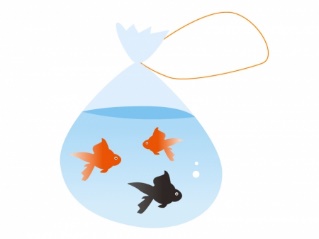 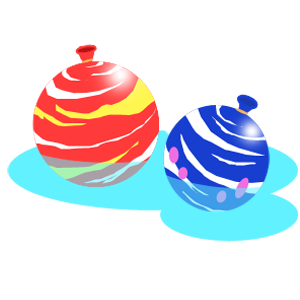 詳しくはこちらまでお問合せ下さい。
ゆめの樹保育園
住所：秋田市山王4丁目4－14　教育会館1F
 TEL：018-827-6810
Mail：info@akita-yumenoki-hoikuen.jp
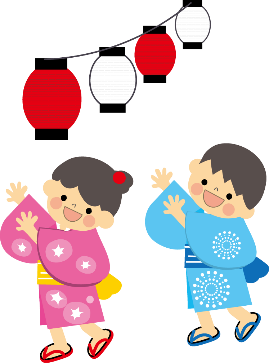